Metode preciznih geodetskih merenja i obrade podataka
NIVELMAN i refrakcija
Prof. dr Vladimir Bulatović	vbulat2003@yahoo.com 
dr Marko Marković	            	marko_m@uns.ac.rs 
Tatjana Budimirov 		tatjana.kuzmic@uns.ac.rs
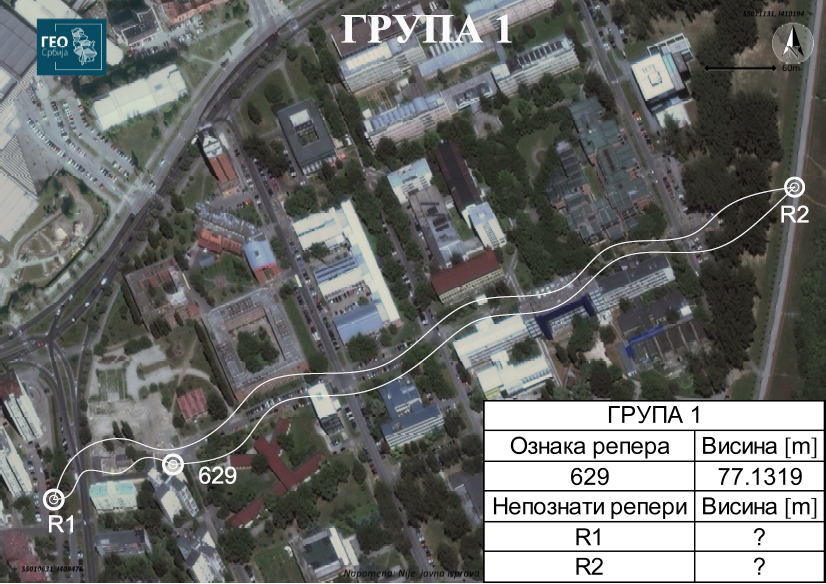 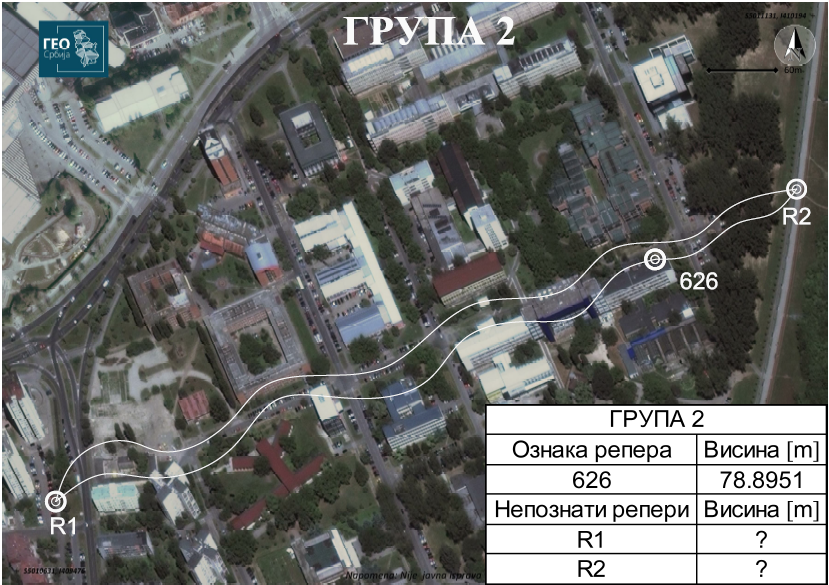 NIvelman
Srediti nivelmanski obrazac – izračunati visinsku razliku na svakoj stanici, visinsku razliku između tačaka R1, R2, 626 i 629
Izračunati približne vrednosti visina repera R1 i R2 (kao aritmetičku sredinu visina izračunatih preko tačaka 626 i 629)
Grupa 1 – 629 – R1 – R2
Grupa 2 – 626 – R2 - 629
Izravnanje nivelmanske mreže
Izravnanje nivelmanske mreže
Izravnanje nivelmanske mreže
Izravnanje nivelmanske mreže
refrakcija
Atmosferska refrakcija označava efekat atmosfere na geometriju (krivu) putanje elektromagnetnog zraka, kao i na brzinu prostiranja talasa.
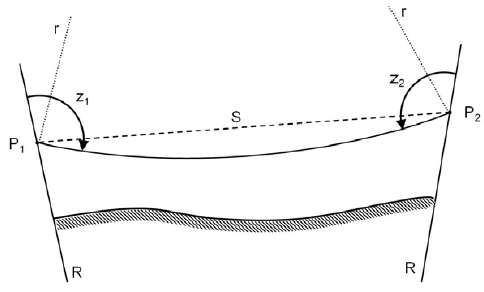 REFRAKCIJA
Formirati tabelu
REFRAKCIJA
refrakcija
refrakcija
refrakcija
Refrakcija
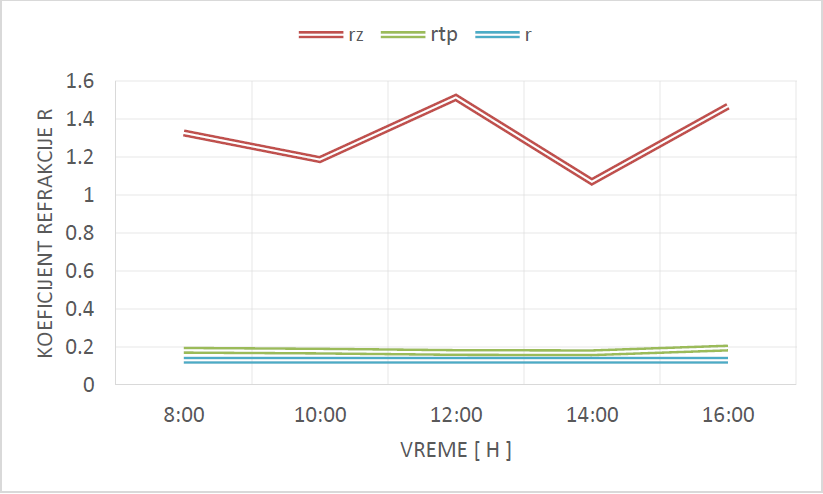 Refrakcija
refrakcija
Dati podaci:
refrakcija
Rezultati:
refrakcija
Rezultati: